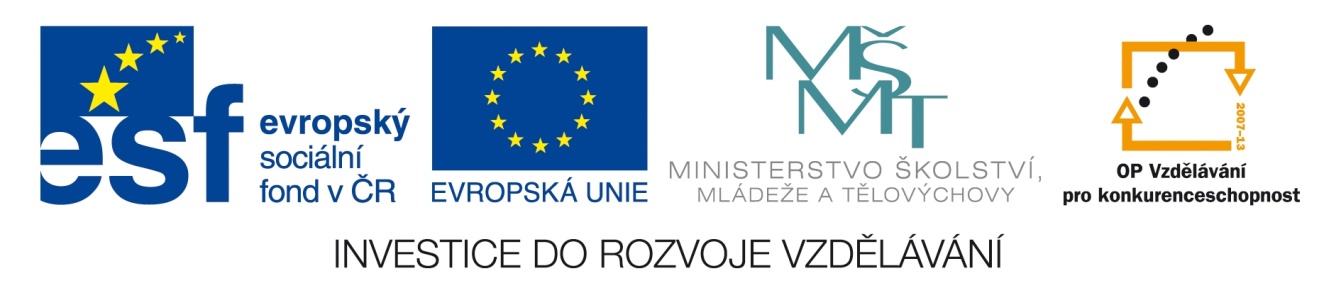 Registrační číslo projektu: CZ.1.07/1.1.38/02.0025
Název projektu: Modernizace výuky na ZŠ Slušovice, Fryšták, Kašava a Velehrad
Tento projekt je spolufinancován z Evropského sociálního fondu a státního rozpočtu České republiky.
Česká republika SlužbyZ_113_Česká_republika_Služby
Autor: Mgr. Miluše Šafářová

Škola: Základní škola Fryšták, okres Zlín, příspěvková organizace
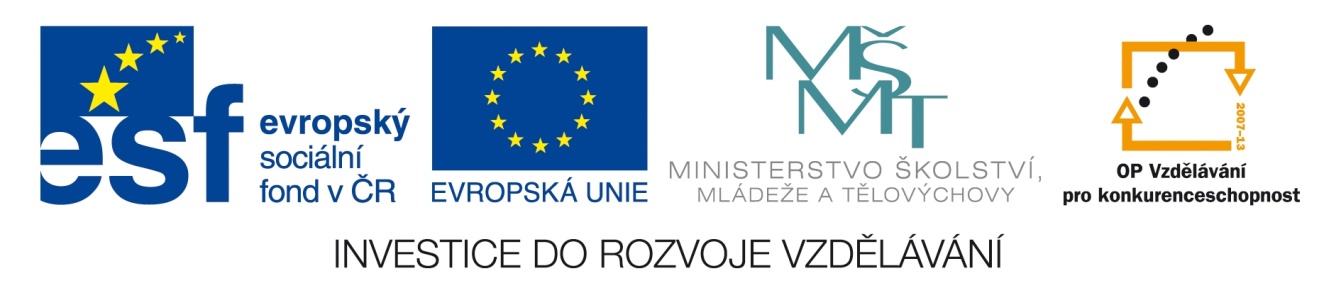 Anotace:
Digitální učební materiál je určen pro seznámení žáků s terciárním 	sektorem hospodářství České republiky – se službami.
Materiál rozvíjí nové znalosti a procvičuje vědomosti z nižších ročníků. 
Je určen pro předmět zeměpis, 8. ročník.
Tento materiál vznikl jako doplňující materiál k učebnici: Zeměpis naší 	vlasti: Učebnice zeměpisu pro základní školy a víceletá gymnázia pro 	8. nebo 9. ročník. Praha: Nakladatelství České geografické společnosti, 	s. r. o., 2009. ISBN 978-80-86034-85-0
Služby České republiky
Terciární sektor hospodářství.
Nejrychleji se rozvíjí.
„Vyrábí“ tím, že něčemu a někomuslouží.
Zahrnuje různorodéekonomické činnosti.
Vymezenínení jednotné.
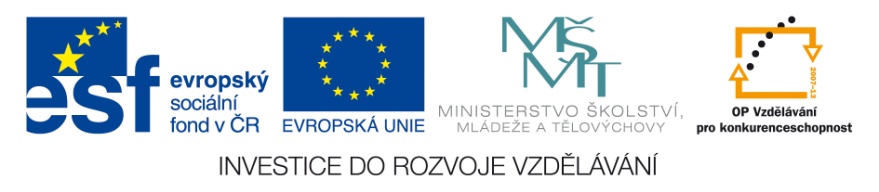 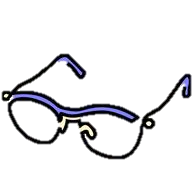 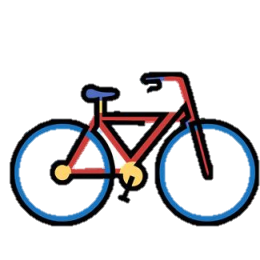 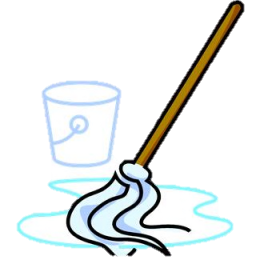 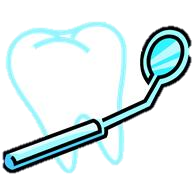 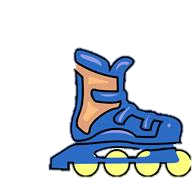 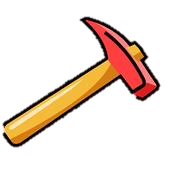 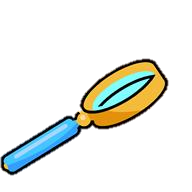 Charakteristika služeb
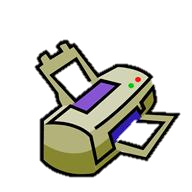 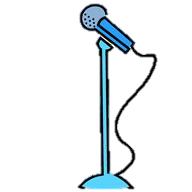 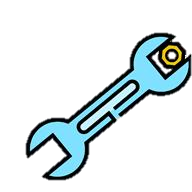 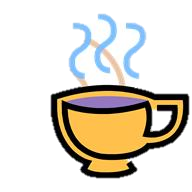 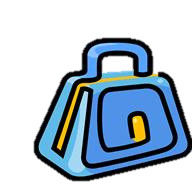 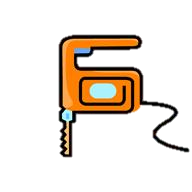 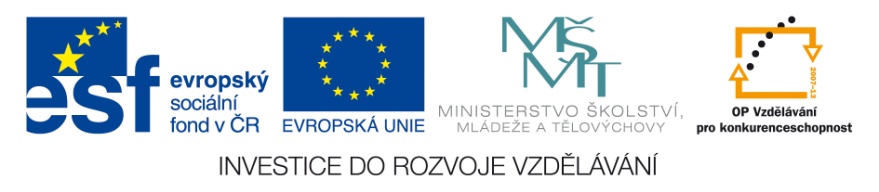 Vývoj služeb České republiky
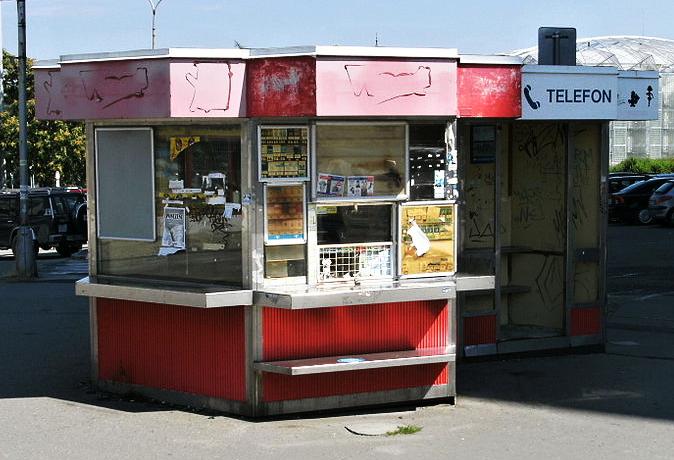 Do roku 1989
Po likvidaci soukromého podnikání (1948) poklesla kvalita a rozsah služeb. Služby byly podceňovány,pomalu se rozvíjely
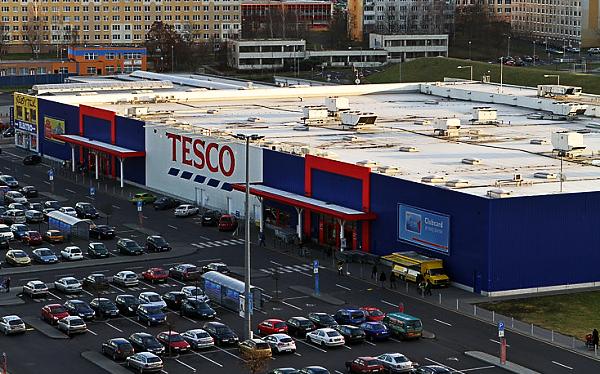 Po roce 1989
Rozmach soukromého podnikání 
Vstup zahraničních společností (kapitál, zkušenosti)
Roste nabídka zboží, služeb, kvalita
Zvyšuje se kultura prodeje
Ve službách pracuje nejvíce lidí z celého hospodářství (57 %)
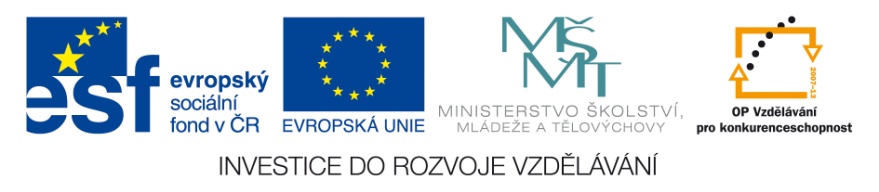 Rozmístění služeb
Závisí na: 
Funkci služeb
Velikosti sídla
Služby mají stupňovitý (hierarchický) charakter.
Čím větší město, tím více nejrůznějších druhů služeb.
vesnice
Banky
Hypermarkety
městečko
město
krajskéměsto
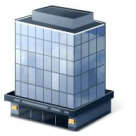 Praha
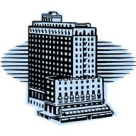 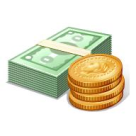 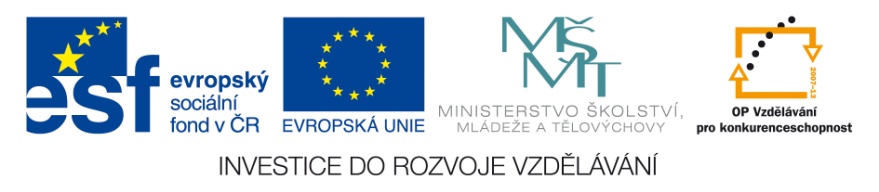 Vybavenost službami
Poměrně vysoká úroveňvybavenosti
Střední školy,Supermarkety,kina, sportovnízařízení
2. stupeň vysoké vybavenosti
Vysoké školy,nemocnice,kulturní zařízení
(Fryšták)
(Kyjov)
(Kroměříž)
(Gymn. Hradec K.)
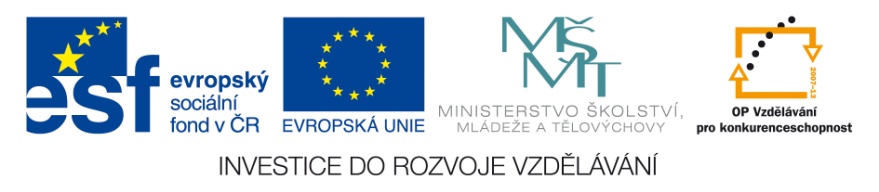 Školství a věda
Školství a věda se někdy z terciéru vyčleňují jako kvartérní sektor.
Tato odvětví jsou důležitá pro budoucí vývoj. Dříve byla zanedbávána.
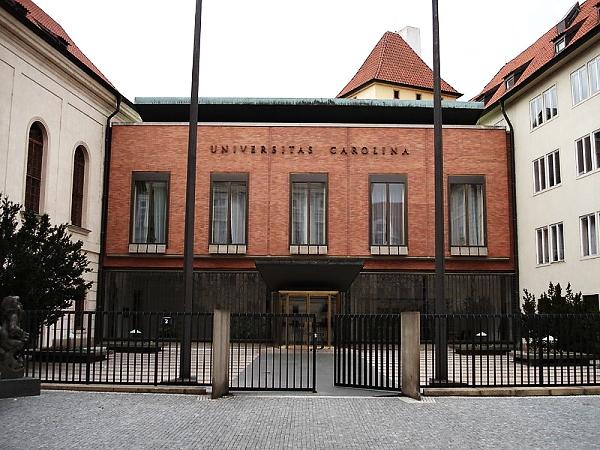 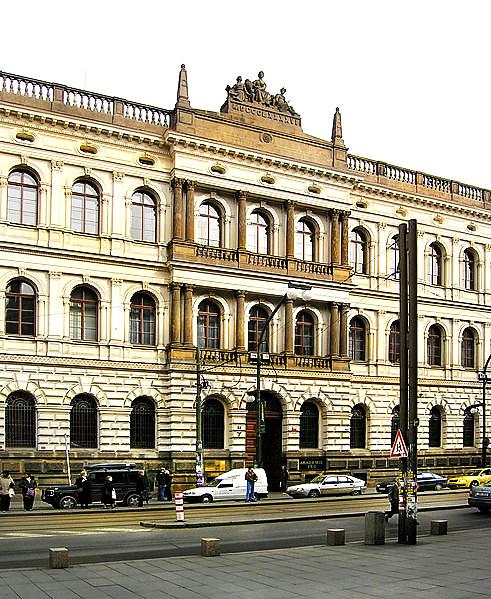 Věda
Akademie věd ČR, největší vědecké pracoviště.
Sídlí v Praze, pobočky jsou v Brně, Č. Budějovicích, Ostravě
Školství
Rozmístění podle velikosti sídel.
Převažují státní školy, zvýšil sepočet vysokých škol. Nejvícevysokých škol je v Praze a Brně.
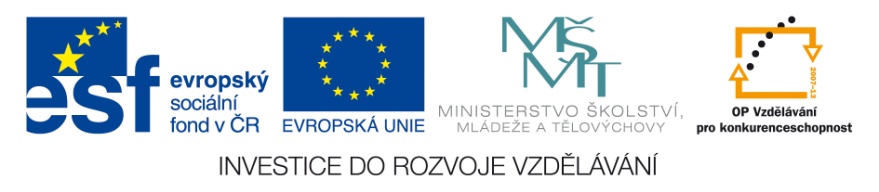 Zdroje rozvoje služeb
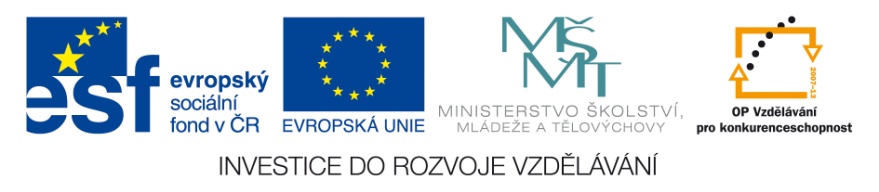 Podíl sektorů na hospodářství
Terciární sektor  je měřítkem vyspělosti státu. Údaje v tabulce z roku 2010.
Zdroj: http://cs.wikipedia.org/wiki/Terci%C3%A1rn%C3%AD_sektor 2010
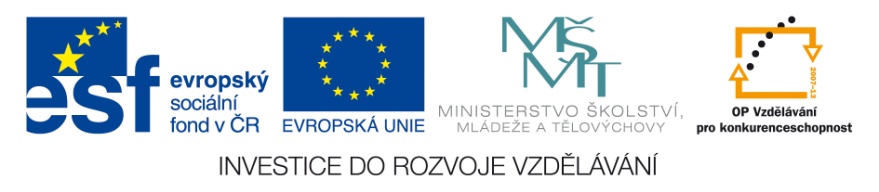 Úkol: Odpovídej na kontrolní otázky.
1. Uveď příklady co nejvíce konkrétních činností patřících do oblasti služeb.
    Nápověda: zdravotnictví, školství, sociální péče, stravovací a ubytovací     zařízení, kultura, sport, rekreace, státní správa
2. Služby patří do tzv. terciární sféry. Proč se jí tak říká?
3. Které činnosti spadají do primární a do sekundární sféry?
4. Služby poskytují i zahraniční spotřební řetězce – hyper a super markety.    Znáš nějaký v ČR? (nápověda obrázky)
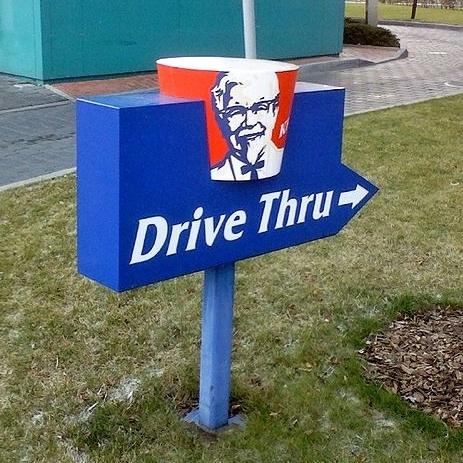 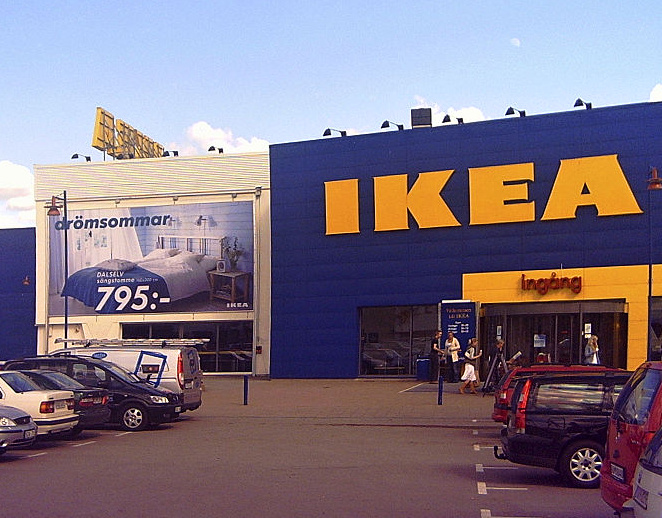 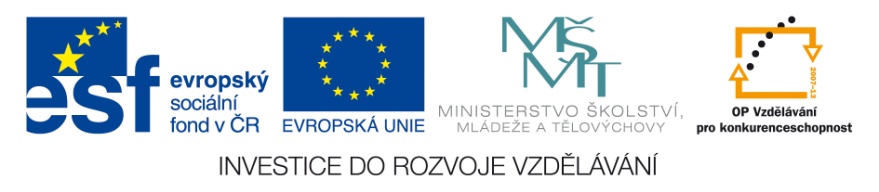 Použité zdroje
Soubor:Peter Stehlik 2012.01.11 004a.jpg Skočit na: Navigace, Hledání. In: Wikipedia: the free encyclopedia [online]. San Francisco (CA): Wikimedia Foundation, 10.1.2012 [cit. 2013-08-26]. Dostupné z: http://cs.wikipedia.org/wiki/Soubor:Peter_Stehlik_2012.01.11_004a.jpg 
File:Kiosk in Zlín.JPG. In: Wikipedia: the free encyclopedia [online]. San Francisco (CA): Wikimedia Foundation, 18.11.2010 [cit. 2013-08-26]. Dostupné z: http://commons.wikimedia.org/wiki/File:Kiosk_in_Zl%C3%ADn.JPG 
Soubor:Praha Veletržní palác jih.jpg. In: Wikipedia: the free encyclopedia [online]. San Francisco (CA): Wikimedia Foundation, 4.2.2007 [cit. 2013-08-26]. Dostupné z: http://cs.wikipedia.org/wiki/Soubor:Praha_Veletr%C5%BEn%C3%AD_pal%C3%A1c_jih.jpg 
Soubor:Gymnázium J. K. Tyla.jpg Skočit na: Navigace, Hledání. In: Wikipedia: the free encyclopedia [online]. San Francisco (CA): Wikimedia Foundation, 20.8.2011 [cit. 2013-08-26]. Dostupné z: http://cs.wikipedia.org/wiki/Soubor:Gymn%C3%A1zium_J._K._Tyla.jpg 
Soubor:Kroměříž, Vodní 3.jpg. In: Wikipedia: the free encyclopedia [online]. San Francisco (CA): Wikimedia Foundation, 11.5.2013 [cit. 2013-08-26]. Dostupné z: http://cs.wikipedia.org/wiki/Soubor:Krom%C4%9B%C5%99%C3%AD%C5%BE,_Vodn%C3%AD_3.jpg 
Soubor:Kyjov - kulturní dům.JPG. In: Wikipedia: the free encyclopedia [online]. San Francisco (CA): Wikimedia Foundation, 19.7.2008 [cit. 2013-08-26]. Dostupné z: http://cs.wikipedia.org/wiki/Soubor:Kyjov_-_kulturn%C3%AD_d%C5%AFm.JPG 
Soubor:Town hall of Fryšták.JPG Skočit na: Navigace, Hledání. In: Wikipedia: the free encyclopedia [online]. San Francisco (CA): Wikimedia Foundation, 30.4.2007 [cit. 2013-08-26]. Dostupné z: http://cs.wikipedia.org/wiki/Soubor:Town_hall_of_Fry%C5%A1t%C3%A1k.JPG 
Soubor:Prague Academy Sci.jpg. In: Wikipedia: the free encyclopedia [online]. San Francisco (CA): Wikimedia Foundation, 6.3.2007 [cit. 2013-08-26]. Dostupné z: http://cs.wikipedia.org/wiki/Soubor:Prague_Academy_Sci.jpg
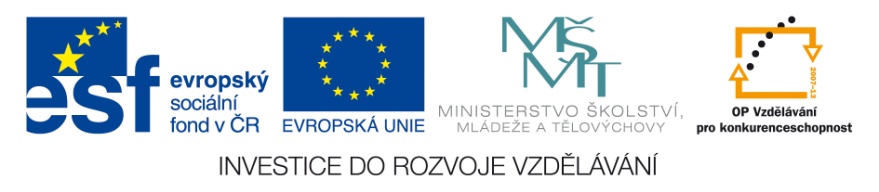 Použité zdroje
Soubor:Prague Charles University.JPG. In: Wikipedia: the free encyclopedia [online]. San Francisco (CA): Wikimedia Foundation, 12.11.2006 [cit. 2013-08-26]. Dostupné z: http://cs.wikipedia.org/wiki/Soubor:Prague_Charles_University.JPG
 Tabulka sektorového rozdělení některých ekonomik. In: Wikipedia: the free encyclopedia [online]. San Francisco (CA): Wikimedia Foundation, 5.4.2013 [cit. 2013-08-27]. Dostupné z: http://cs.wikipedia.org/wiki/Terci%C3%A1rn%C3%AD_sektor 
Soubor:Ikea almhult.jpg. In: Wikipedia: the free encyclopedia [online]. San Francisco (CA): Wikimedia Foundation, 13.2.2006 [cit. 2013-08-27]. Dostupné z: http://cs.wikipedia.org/wiki/Soubor:Ikea_almhult.jpg
 Soubor:KFCdrivethru.jpg. In: Wikipedia: the free encyclopedia [online]. San Francisco (CA): Wikimedia Foundation, 29.12.2008 [cit. 2013-08-27]. Dostupné z: http://cs.wikipedia.org/wiki/Soubor:KFCdrivethru.jpg
Zeměpis České republiky. Praha: Nakladatelství České geografické společnosti, s.r.o., 2003. ISBN 80-86034-53-4.  
Geografie Česká republika. Praha: SPN Pedagogické nakladatelství, a. s., 2004. ISBN 80-7235-266-0. 
Zeměpis naší vlasti. Praha: Nakladatelství České geografické společnosti, s. r. o., 2009. ISBN 978-80-86034-85-0. 
www.office.microsoft.com
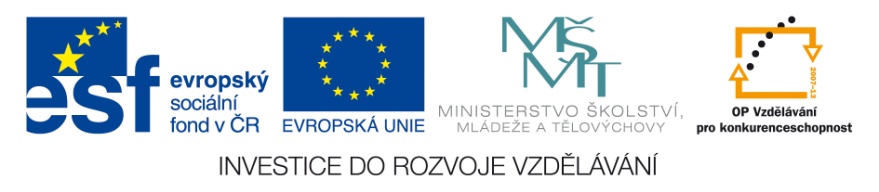